Probabilidade
Variável Aleatória
Variável Aleatória Discreta
Variável Aleatória Contínua
Renata Souza
Introdução
E: Lançamento de duas moedas
Ω = {(c,c), (c,k), (k,k), (k,c)}.

X: número de caras obtidas nas duas moedas
R={0,1,2}

X=0 → corresponde ao evento (c,c) com prob. ¼

X=1 → corresponde aos eventos (k,c) e (c,k) com prob. 2/4

X=2 → corresponde ao evento (k,k) com prob. 1/4
Definição
Uma variável aleatória é uma variável (normalmente representada por x) que tem um único valor numérico, determinado por acaso, para cada resultado de um experimento.

 Uma variável aleatória pode ser contínua ou discreta.
Classificação de Variáveis
Discreta
Tem ou um número finito de valores, ou uma quantidade enumerável de valores, onde “enumerável” se refere ao fato de que podem existir infinitos valores, mas que podem ser associados a um processo de contagem;

 Contínua
Tem infinitos valores, e esses valores podem ser associados com medidas em uma escala contínua, de modo que não há pulos ou interrupções.
Exemplos de Variável Aleatória Discreta
Exemplos de Variável Aleatória Contínua
Variável Aleatória
Uma mesma variável aleatória pode ser considerada discreta ou contínua dependendo do tipo de experimento, do ponto de vista de quem a usa ou do contexto.

 Exemplo: tempo.
      Tempo gasto para percorrer uma certa distância por um carro: variável aleatória contínua;
      Tempo gasto pela luz para percorrer distâncias entre estrelas (anos-luz): variável aleatória discreta.
Função de Probabilidades (Distribuição de Probabilidade)
Distribuição de probabilidade é um gráfico, uma tabela ou uma fórmula que dá a probabilidade para cada valor da variável aleatória. É uma associação entre a variável aleatória e sua probabilidade.

 Seja X uma variável aleatória discreta. A probabilidade de X assumir um valor x é uma função que se representa P(X=x) ou P(x).

 P(X=x) determina a distribuição de probabilidades da variável aleatória X.
f(x)
1
1/2
1/4
x
2
1
0
Função de Probabilidades
Representação Gráfica
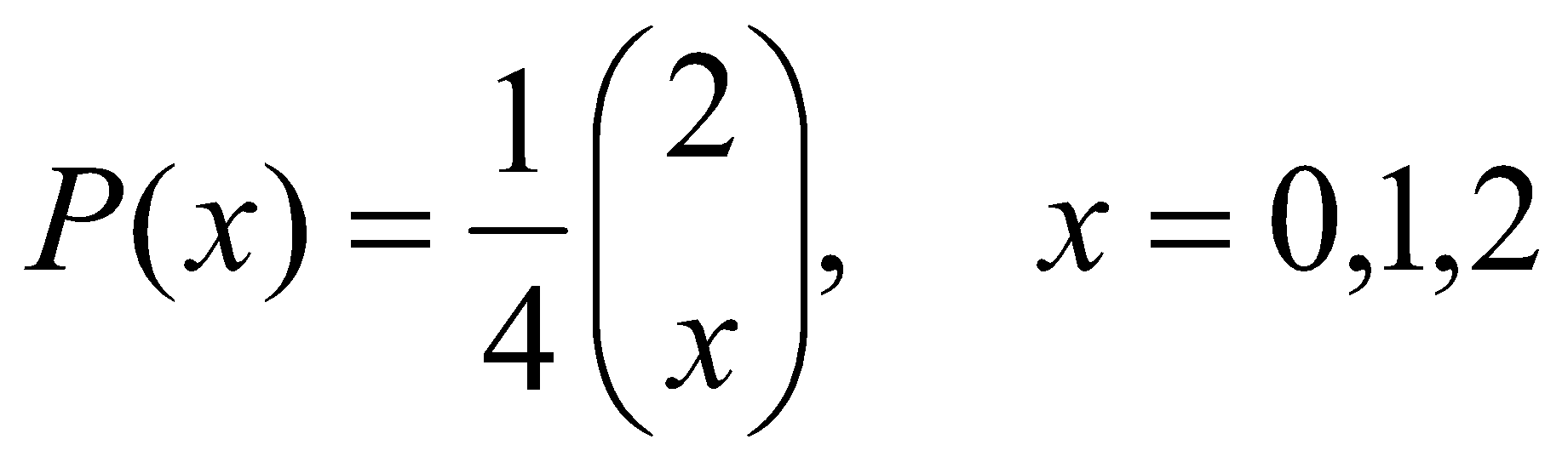 Função de Probabilidades
Representação por tabela 

Total = 8+10+9+12+11+10 = 60

P(X=3) = 9/60

P(X=5) = 11/60
Função de uma variável aleatória
Qualquer função de uma variável aleatória é também uma variável aleatória. 

  Se X é uma V.A., então Y=ϕ(x) é também uma V.A.

  Exemplo:
E:lançamento de dois dados
X: pontos de um dado
Y=X1+X2 → soma dos pontos de dois lançamentos
Z=max{(X1,,X2)} onde Xi – variável aleatória associada ao resultado do i-ésimo dado
Exemplo
Tabela: Função de Probabilidade de X
Tabela: Função de Probabilidade de Y
Exemplo
Tabela: Função de Probabilidade de Z
Função de Distribuição (Repartição)
Seja X uma variável aleatória discreta. A função de distribuição de X, F(X),  é definida como sendo a probabilidade de que X assuma um valor menor ou igual a x.    


Exemplo:  Lançamento de duas moedas.

F(x) = 0  se x < 0

F(x) = ¼  se 0 ≤ x < 1

F(x)  = ¾ se 1 ≤ x < 2

F(x) =1  se x ≥ 2
f(x)
1
1/2
1/4
x
2
1
0
Função de Distribuição Propriedades
Função de Densidade de Probabilidade
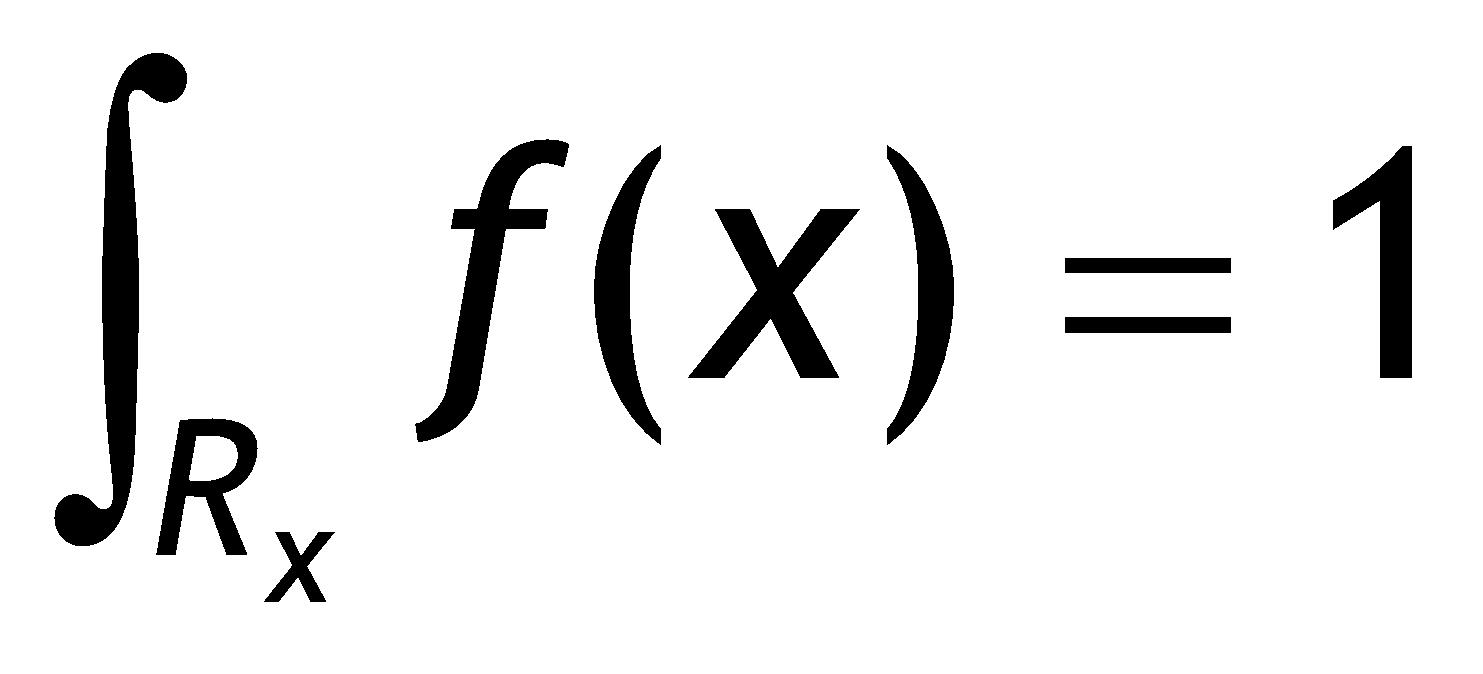 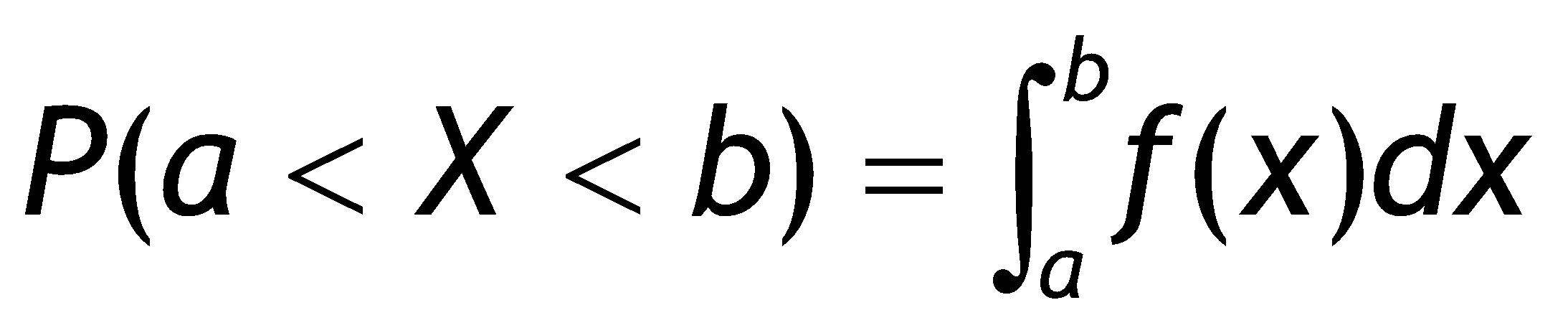 Observações
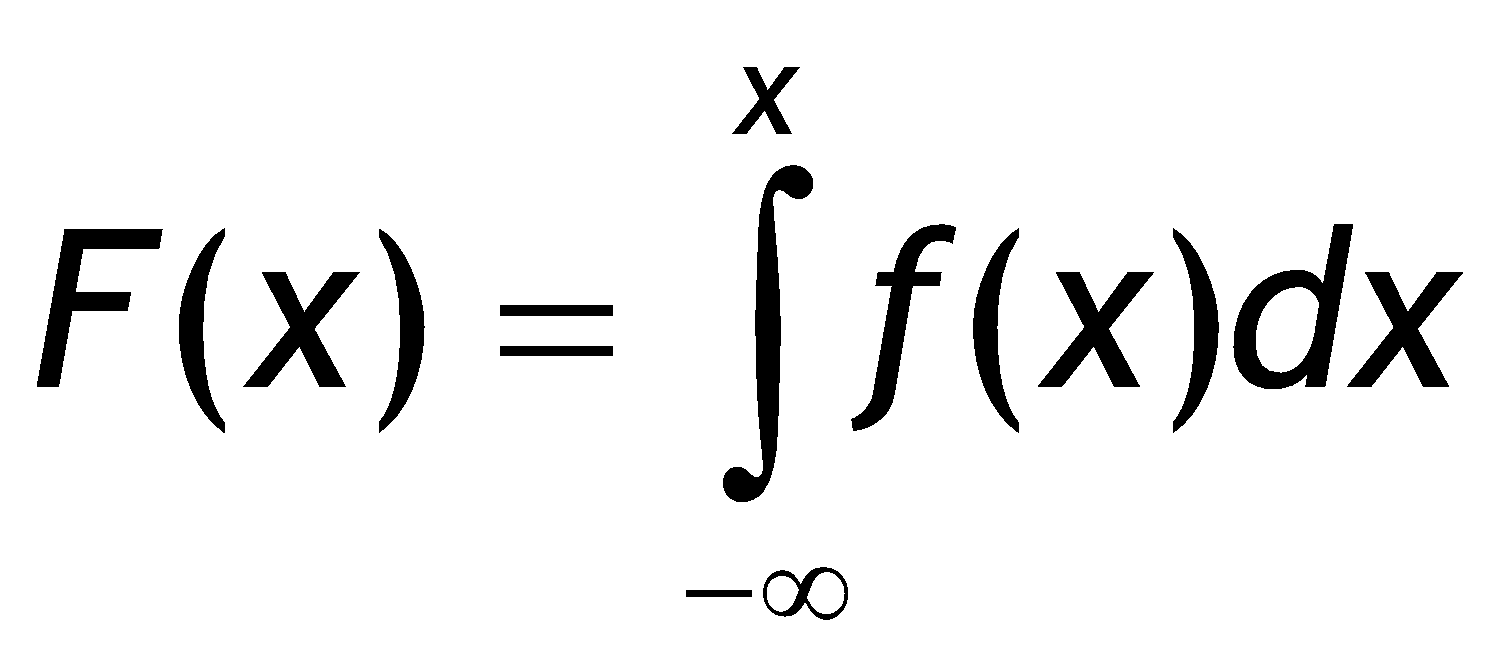 Exemplo
Seja X uma variável aleatória contínua com a seguinte função de densidade.



  f(x)  é uma função de densidade.



   P(1/4 < x < 3/4)?
f(x)
2
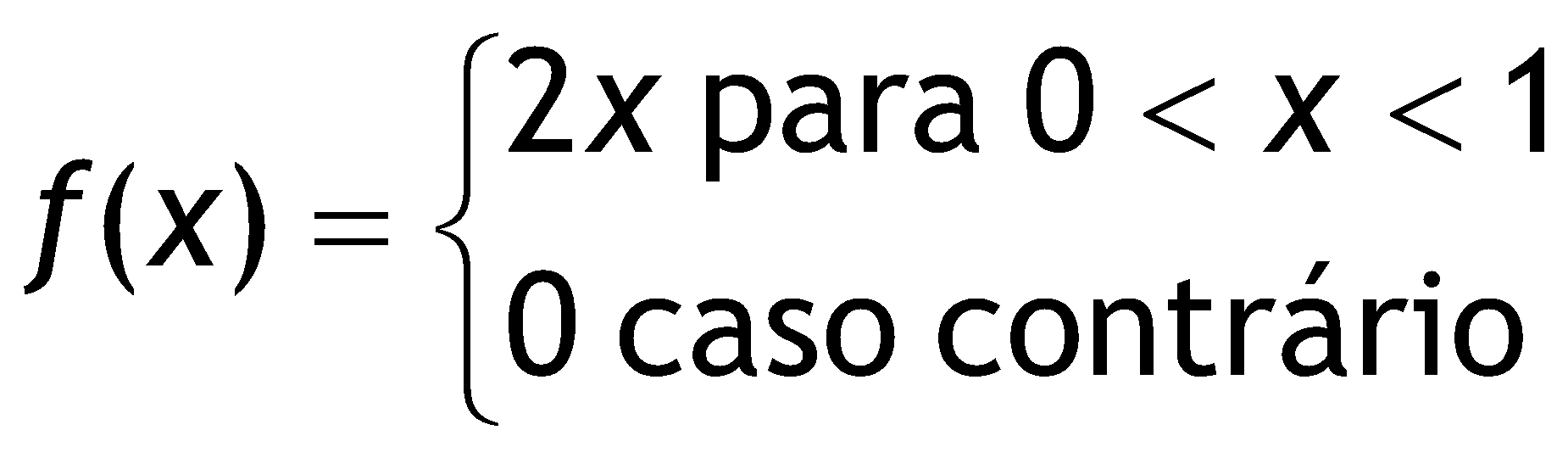 1
1
x
2
1
0
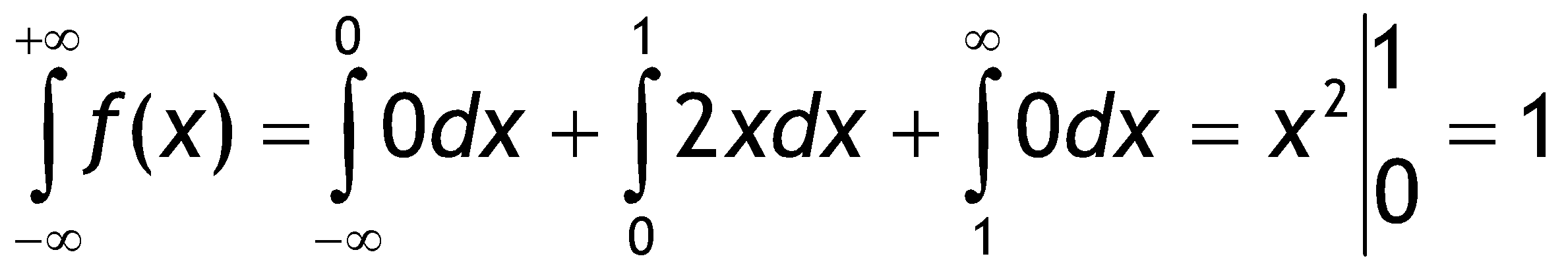 Exemplo
Função de distribuição F(x)

Para  x< 0:

Para 0 ≤ x < 1:

Para x ≥ 1:
Exercício
1) Ache o valor de P(-2 < x < 12), sabendo que a função de densidade é 


              3x2,  0 ≤ x ≤ 1
f(x) =
              0, caso contrário
Exercício
2) Qual o valor de k para que a função abaixo represente uma função de densidade?



              x3/k,  2 ≤ x ≤ 5
f(x) =
              0, caso contrário
Exercício
3) Um teste para seleção de funcionários de indústria é constituído de cinco questões. Admita que quantidade de questões respondidas corretamente por um candidato, seja uma Variável Aleatória X que tem a seguinte função de probabilidade:

   P (X= k) = (2k+1)   k = 0, 1, 2, 3, 4, 5.
    	          36

a) Qual é a probabilidade, de que o candidato responda corretamente a pelos menos uma questão do teste?
b) Qual é a probabilidade de que o candidato não erre nenhuma questão do teste?
c) Espera-se, que o candidato erre quantas questões do teste?
d) O candidato só é aprovado, se responder corretamente a mais de duas questões do teste. É verdade o fato de que ele tem mais de 66% de chance para ser aprovado no teste? Explique por quê.